How Power Plants Work
Smoke or steam?
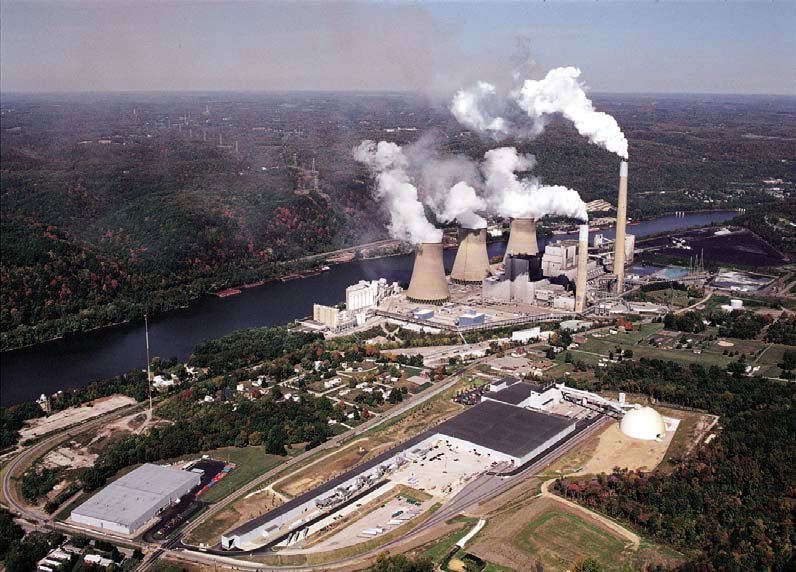 Figure:  Allegheny Sierra Club
[Speaker Notes: http://alleghenysc.org/wp-content/uploads/2009/07/shippingsport.jpg]
Key Takeaways
“This increase [in atmospheric concentration of CO2 and other GHGs] is primarily the result of burning coal, oil and natural gas…”
“To stop serious climate change, we will have to reduce global CO2 emissions by about 80%. That means an enormous change in the world’s energy systems.”
3
Where does electricity come from?
Power plants (coal, natural gas, nuclear), hydro-dams, wind turbines, solar panels
Which provides the most electricity for us?
Coal
Natural Gas
Nuclear
Hydro
Everything else
[Speaker Notes: Which provides the most]
How to calculate emissions due to electricity produced by different fuel types?
Fuel Carbon Intensity
Conversion Efficiency
Electricity Generated
Emissions Factor
Total Emissions
5
U.S. electric energy mix
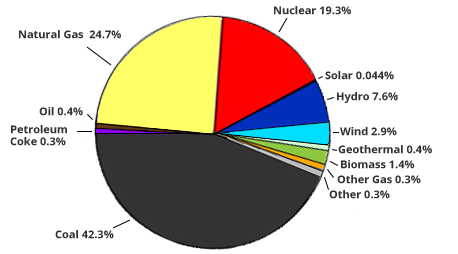 Figure: Environmental Protection Agency
[Speaker Notes: http://www.epa.gov/cleanenergy/images/pie_chart_fuel_mix.png]
Year 2009 Generation by Fuel Type
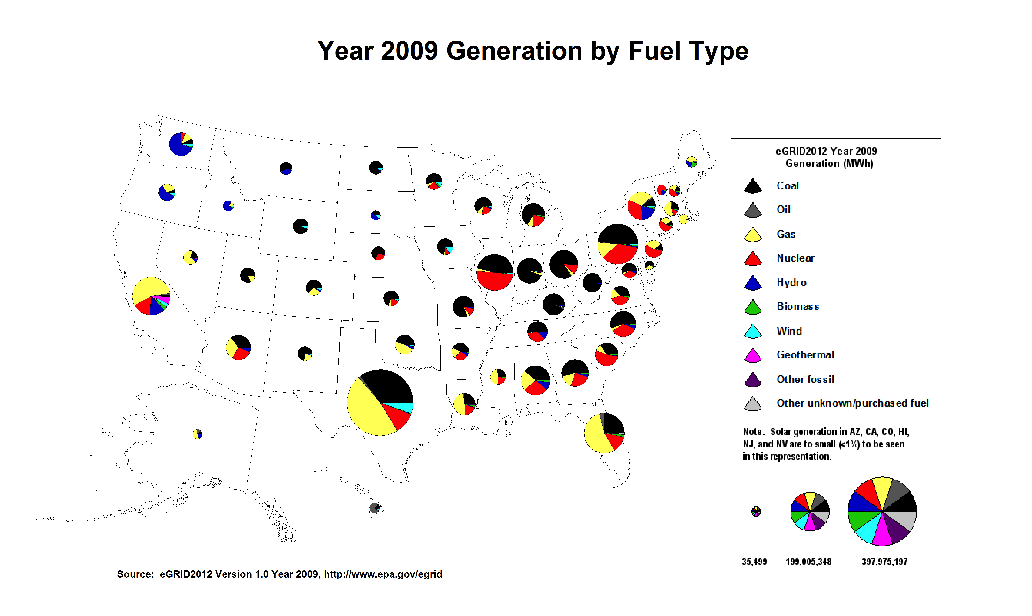 Figure:  eGrid 2012
[Speaker Notes: http://www.epa.gov/cleanenergy/energy-resources/egrid/index.html]
Coal Plants
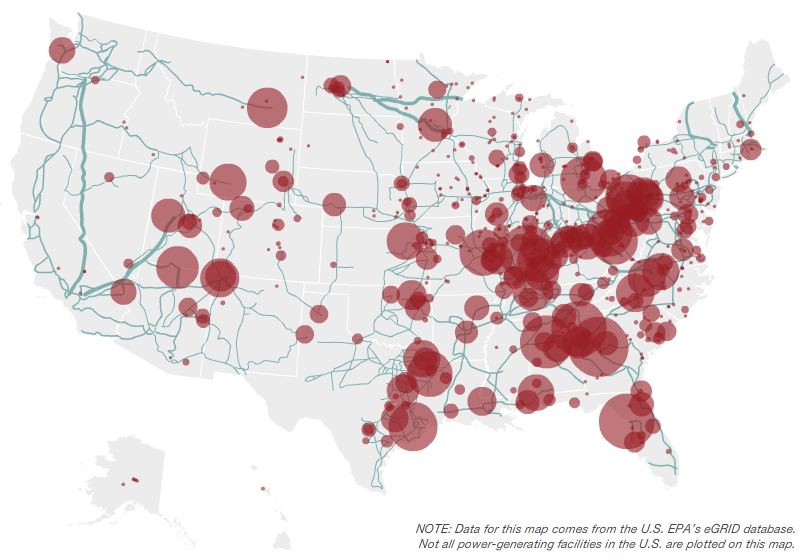 Figure:  eGrid 2012
[Speaker Notes: 600 coal plants
Provide 50% of electricity

http://www.epa.gov/cleanenergy/energy-resources/egrid/index.html]
Natural Gas
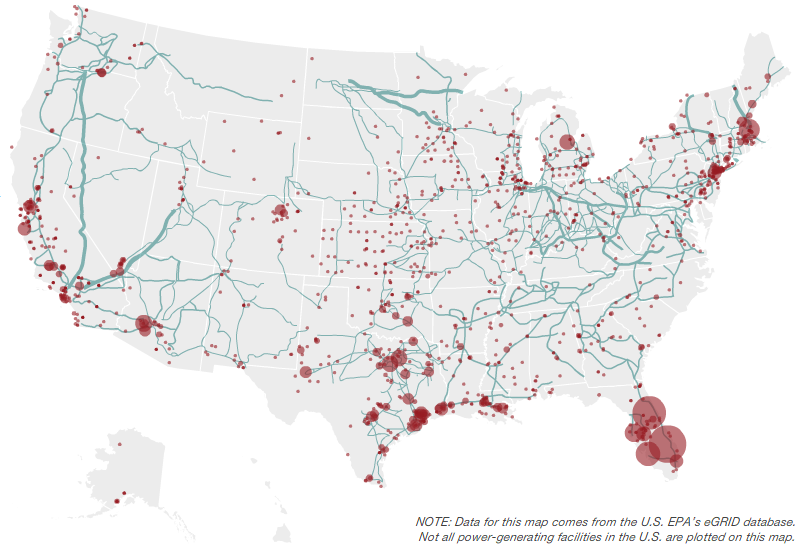 Figure:  eGrid 2012
[Speaker Notes: Mostly in CA, TX, FL
About 500 natural gas plants, but smaller than coal

http://www.epa.gov/cleanenergy/energy-resources/egrid/index.html]
How to calculate emissions due to electricity produced by different fuel types?
Fuel Carbon Intensity
Conversion Efficiency
Electricity Generated
Emissions Factor
Total Emissions
10
Fuel Carbon Intensity
http://www.eia.gov/oiaf/1605/coefficients.html
11
How to calculate emissions due to electricity produced by different fuel types?
Fuel Carbon Intensity
Conversion Efficiency
Electricity Generated
Emissions Factor
Total Emissions
12
Demonstration
Play around with pinwheels, finding right angle to blow in order to get them spinning fast.
Hold two pinwheels in line and blow such that they both spin. Observe speed of second (downwind) pinwheel. Remove first pinwheel and observe change in speed in second. Why does this occur?
Is all of the energy in your breath converted into rotational energy of pinwheel?
How could you increase the fraction of breath energy converted into rotational energy?
What is efficiency and how does it relate to what we have just done?
Steam Turbine (Coal shown here)
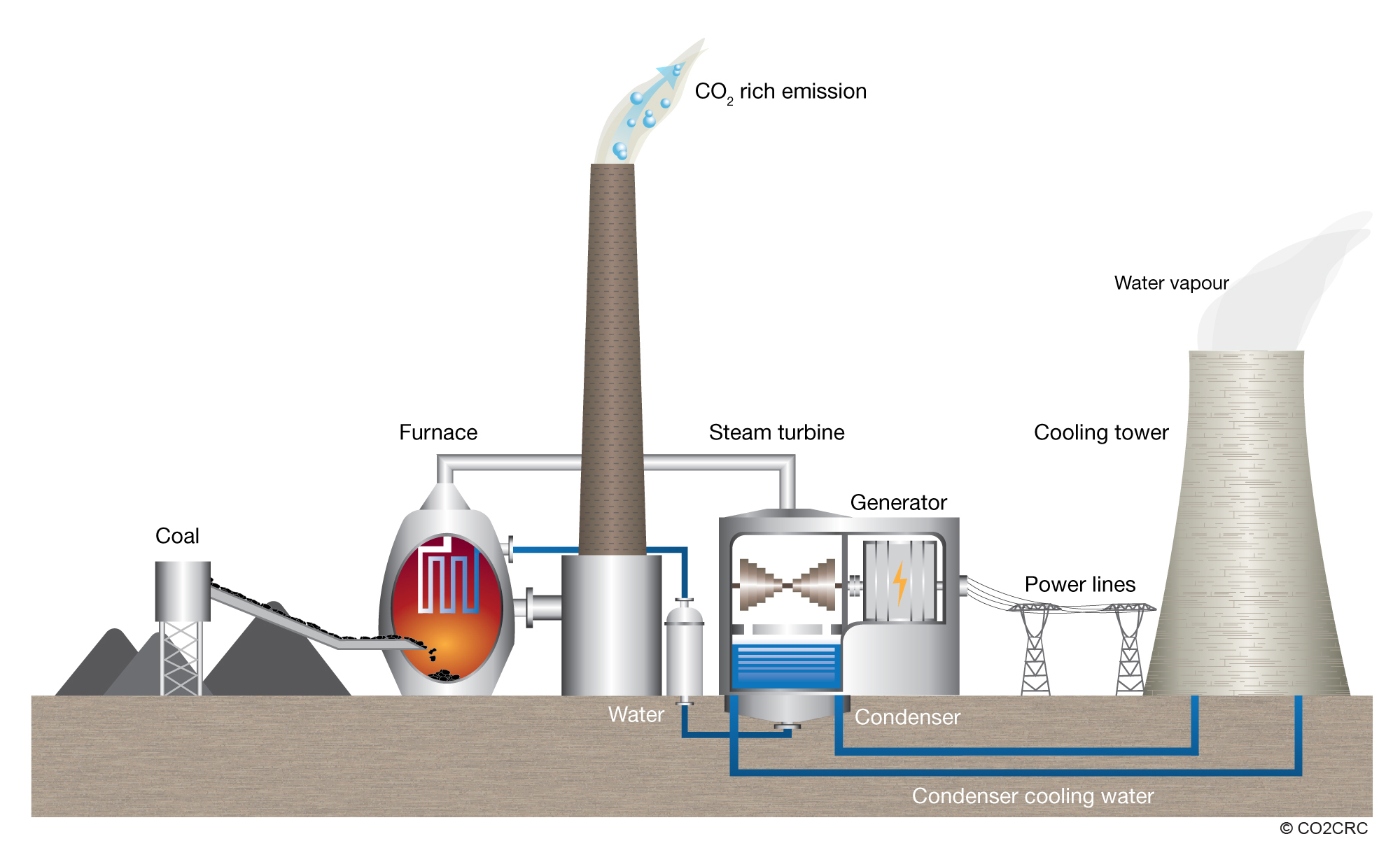 Figure Source:  CO2CRC
[Speaker Notes: http://www.co2crc.com.au/images/imagelibrary/cap_diag/coal-fired-power-plant_media.jpg]
Gas turbine (college campus)
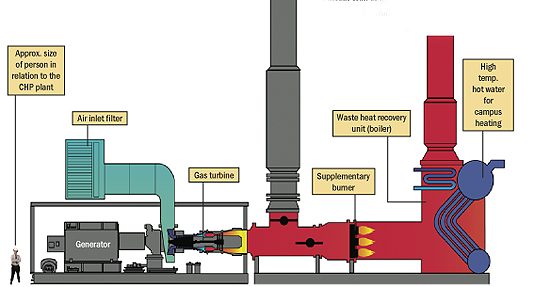 Figure Source:  University of Calgary
[Speaker Notes: http://www.ucalgary.ca/news/files/news/images/cogen_diagram.jpg]
Natural Gas Combined Cycle Plant
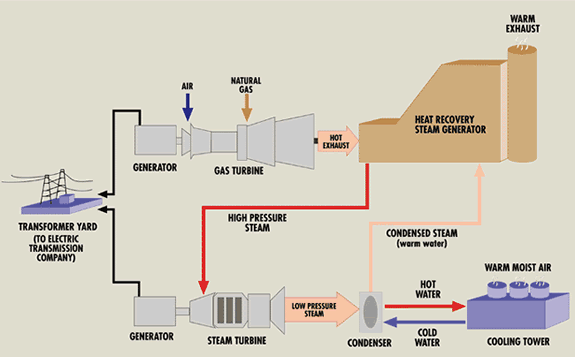 Figure:  Northwest and Intermountain Power Producers Coalition
[Speaker Notes: http://www.nippc.org/technology/index.tpl?cntid=105475498113479]
Efficiencies
How to calculate emissions due to electricity produced by different fuel types?
Fuel Carbon Intensity
Conversion Efficiency
Electricity Generated
Emissions Factor
Total Emissions
18
Summary
Fuel Carbon Intensity
Conversion Efficiency
Electricity Generated
Coal: High
Oil: Medium
Natural Gas: Low
Steam Turbine (Coal, Gas, Oil): Low-Medium
Gas Turbine: Low-Medium
Gas Combined Cycle: Medium-High
Coal: High
Gas: Medium
Oil: Low
Emissions Factor
Total Emissions
Coal: High
Gas: Medium
Oil: Abiguous
19
Summary
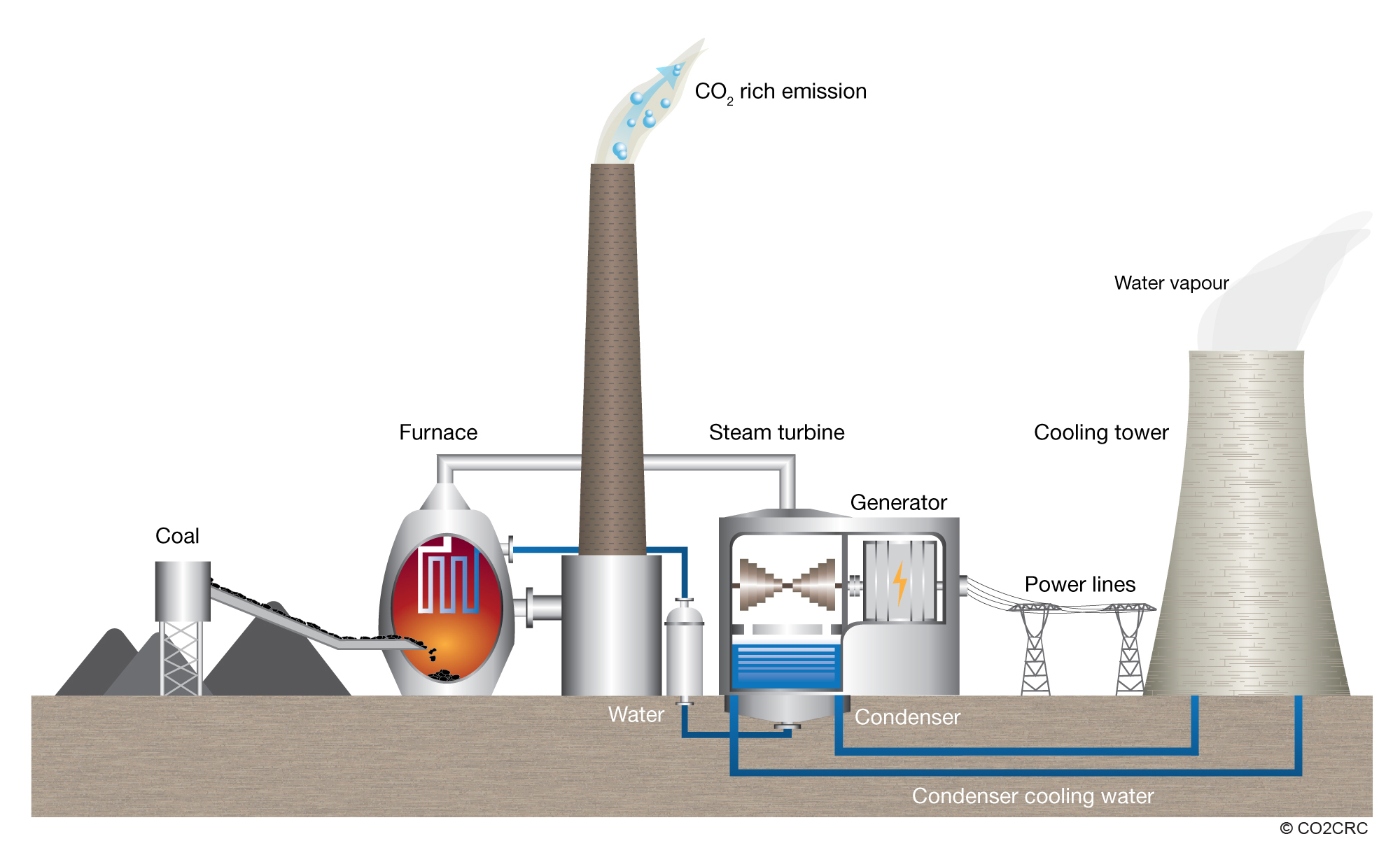 Figure Source:  CO2CRC
[Speaker Notes: http://www.co2crc.com.au/images/imagelibrary/cap_diag/coal-fired-power-plant_media.jpg]
What do we do?
Some ideas:
Energy efficiency
Demand reduction
CCS
Renewables
21